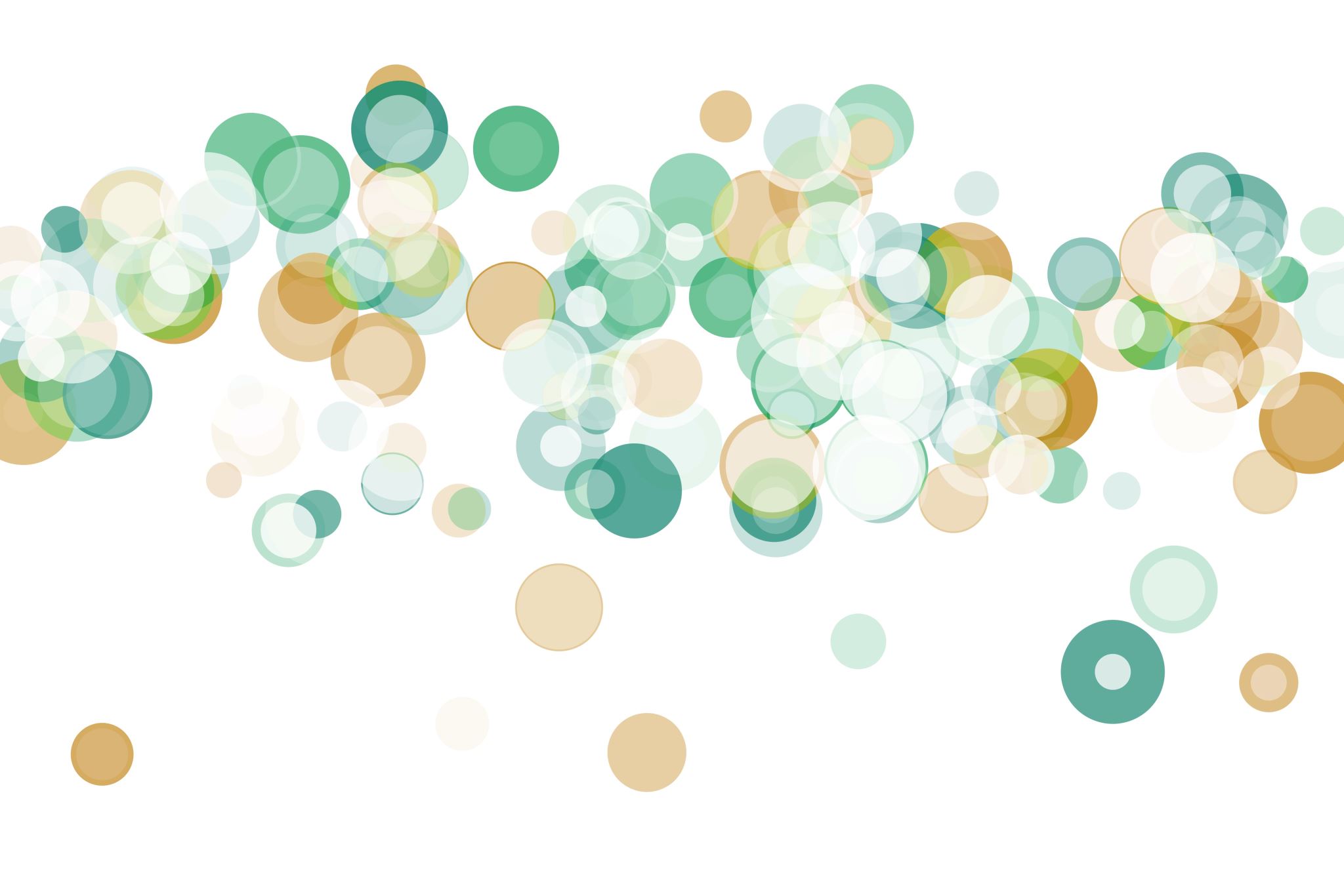 ZELENA ŠKOLA ZA ODRŽIVU BUDUĆNOST
Važnost zelenih gradskih površina
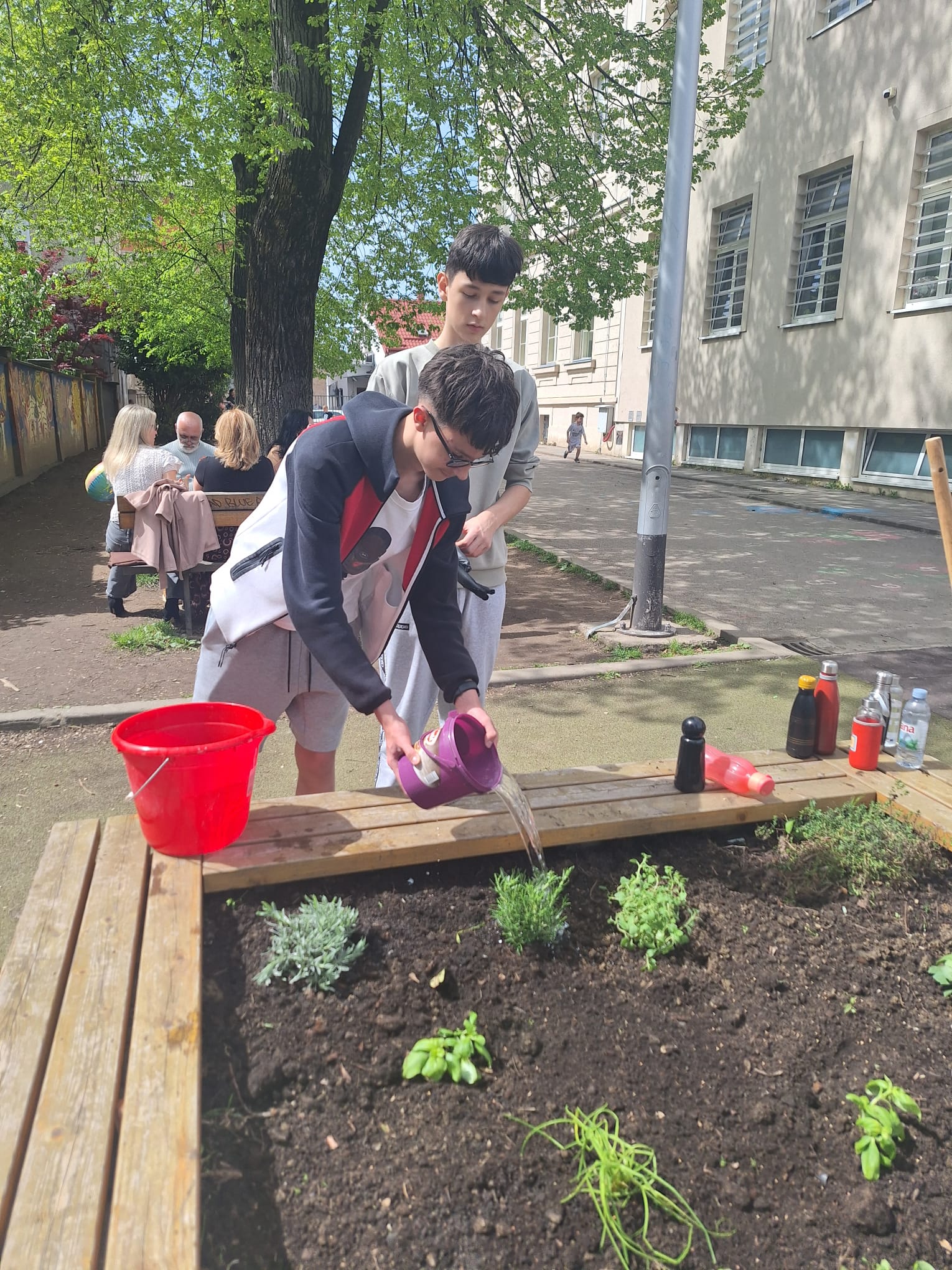 Važnost lokalno uzgojenog sezonskog bilja
Štiti lokalnu sredinu
Prilagođeno je potrebama ljudi iz sredine
Potiče očuvanje bioraznolikosti i ekosustava
Ne zahtjeva transport na velike udaljenosti pa smanjuje emitiranje ugljikova dioksida
Smanjena potrošnja štetnih kemikalija
Smanjuje se potreba za plastikom 
Potiče se razvoj malih proizdvođača …..
Zato smo mi u školskom dvorištu…… posadili školski vrt…
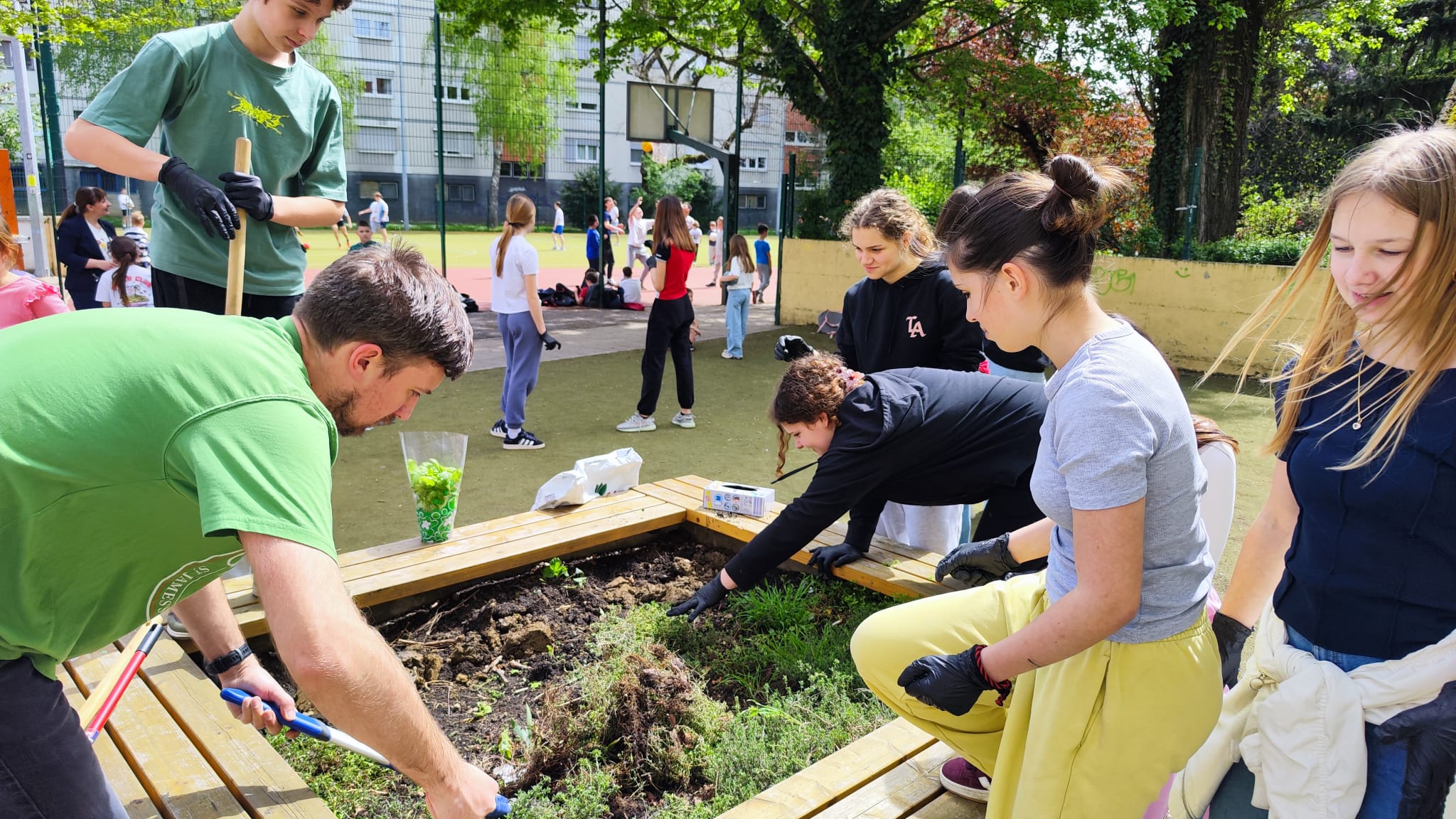 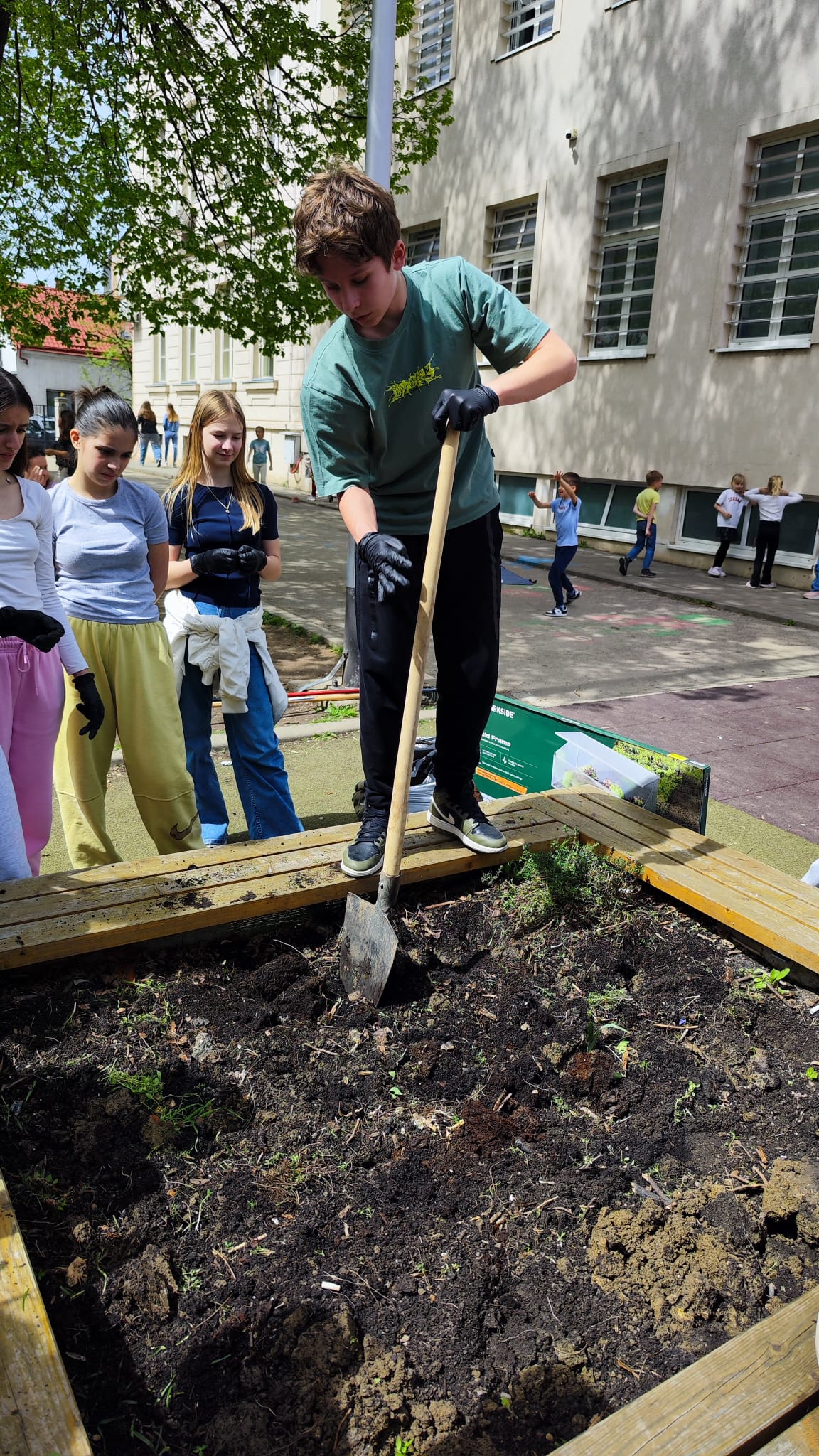 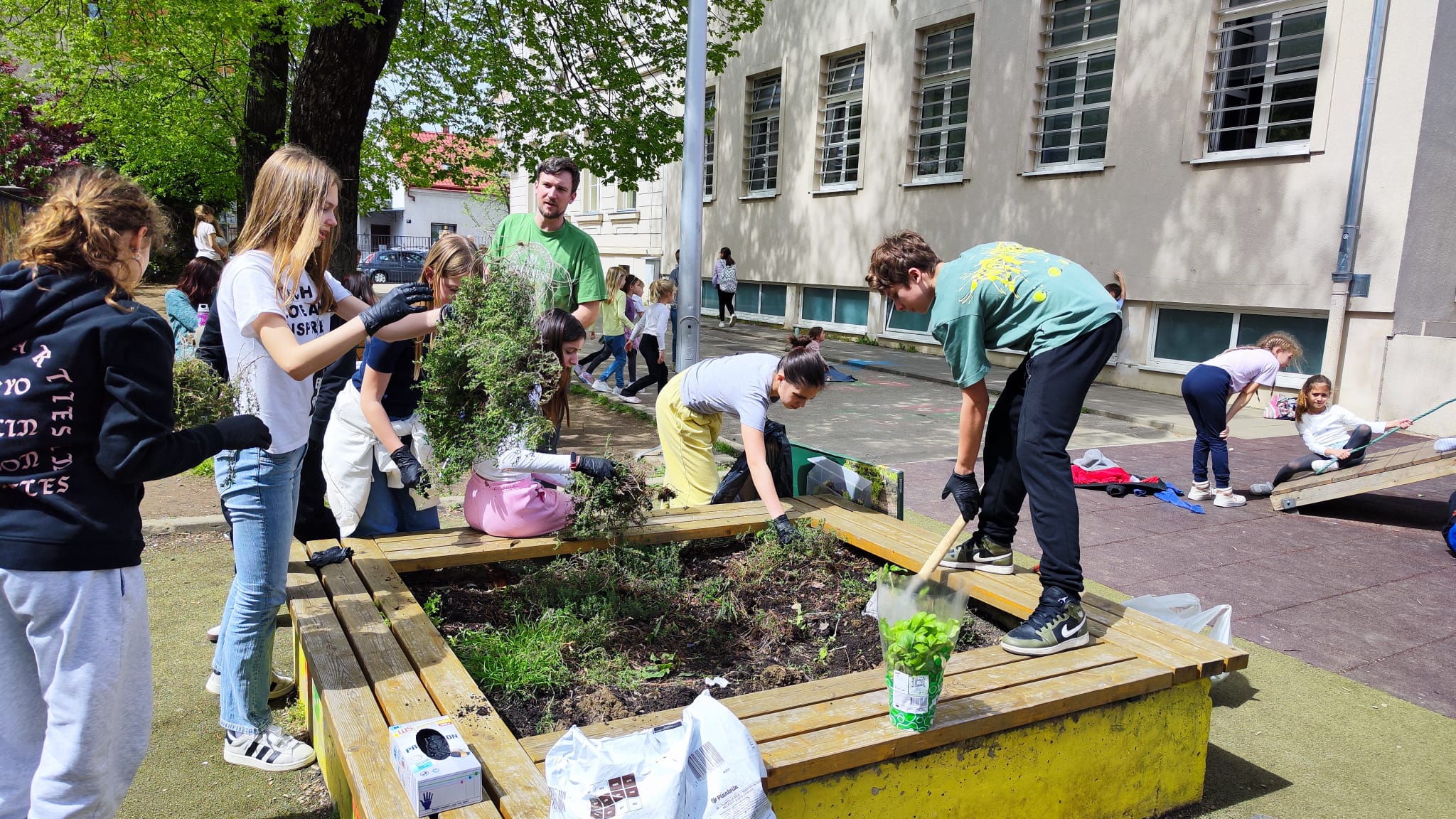 Prvo smo ga pripremili za sadnju ….
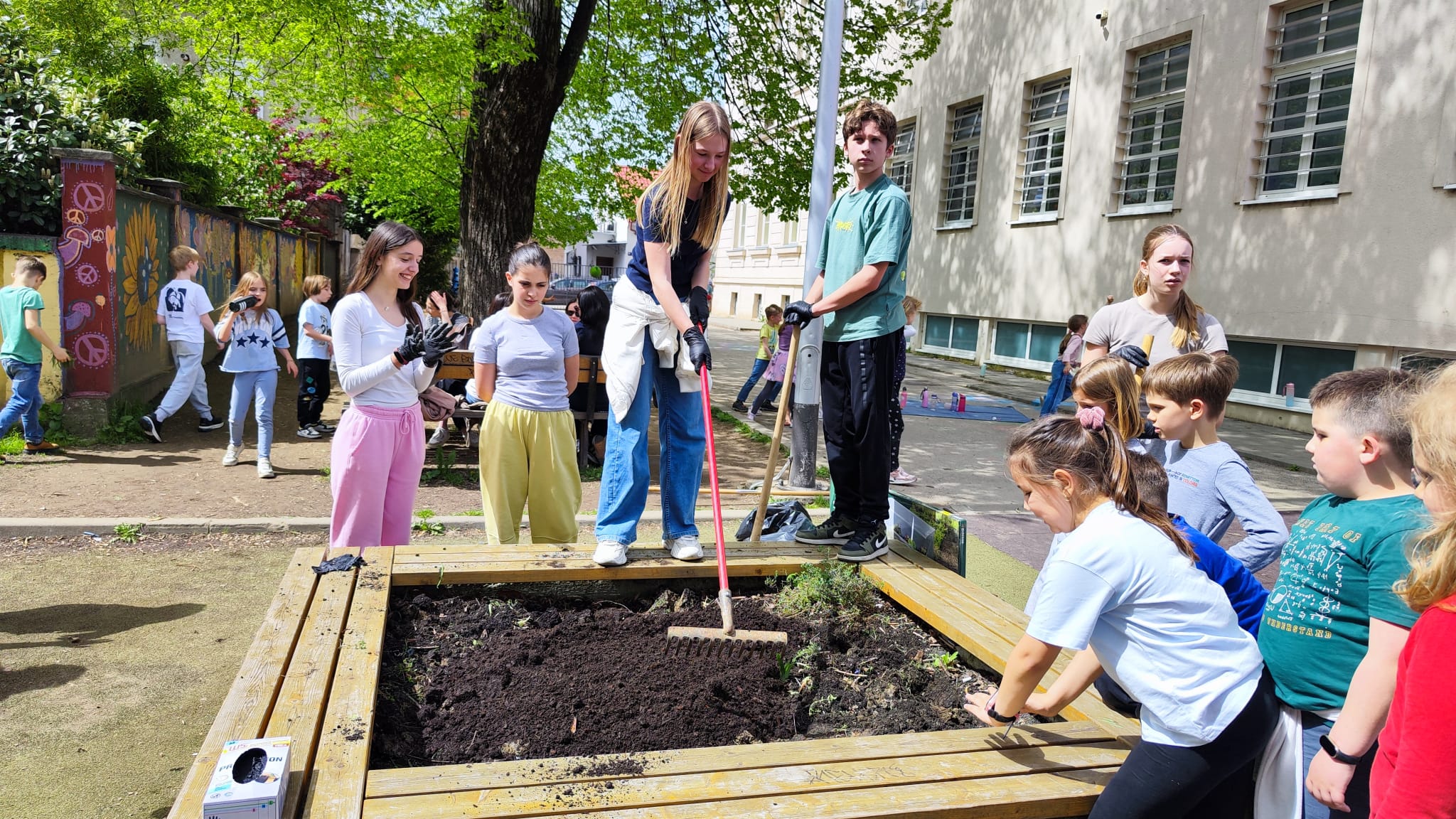 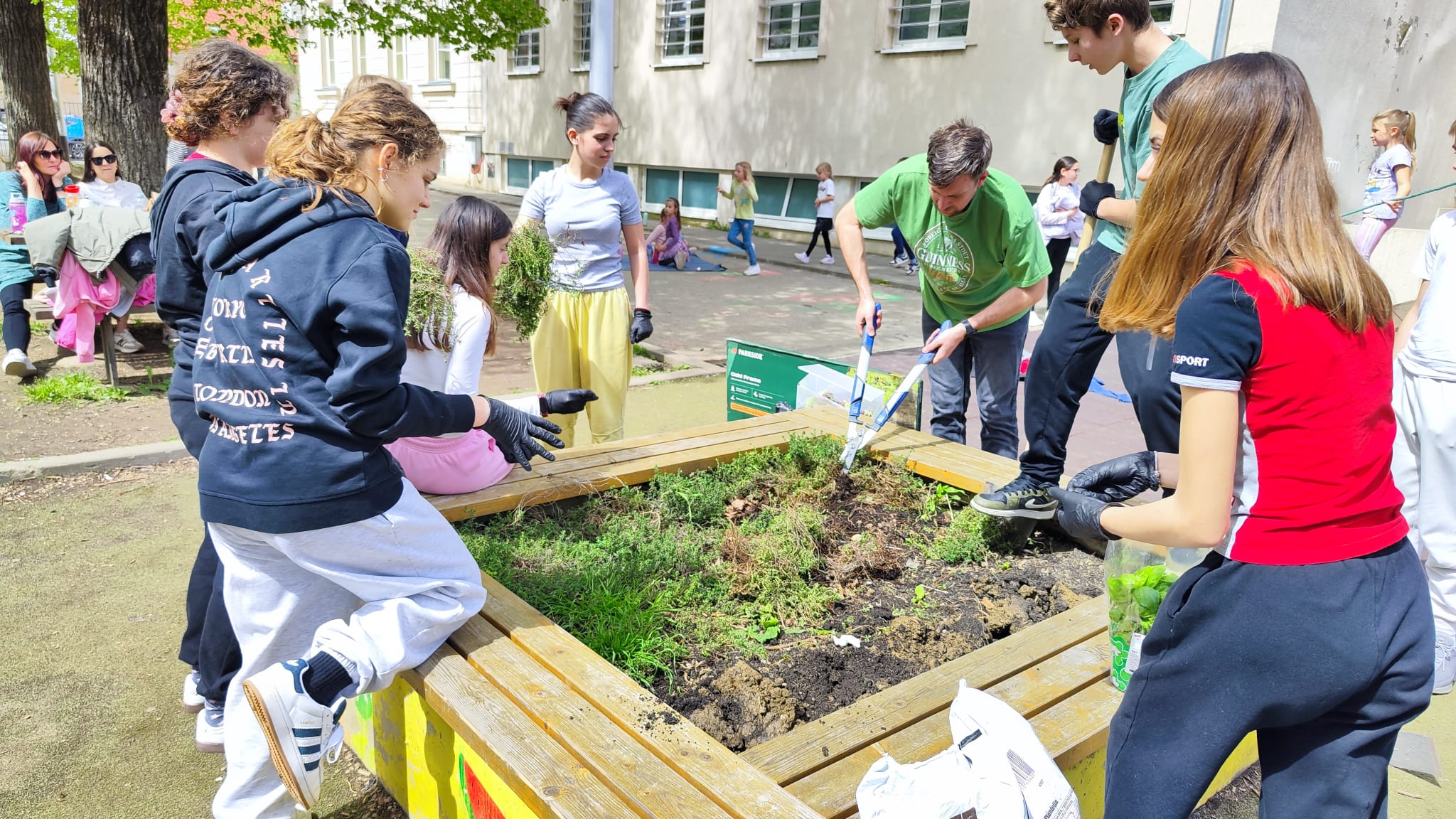 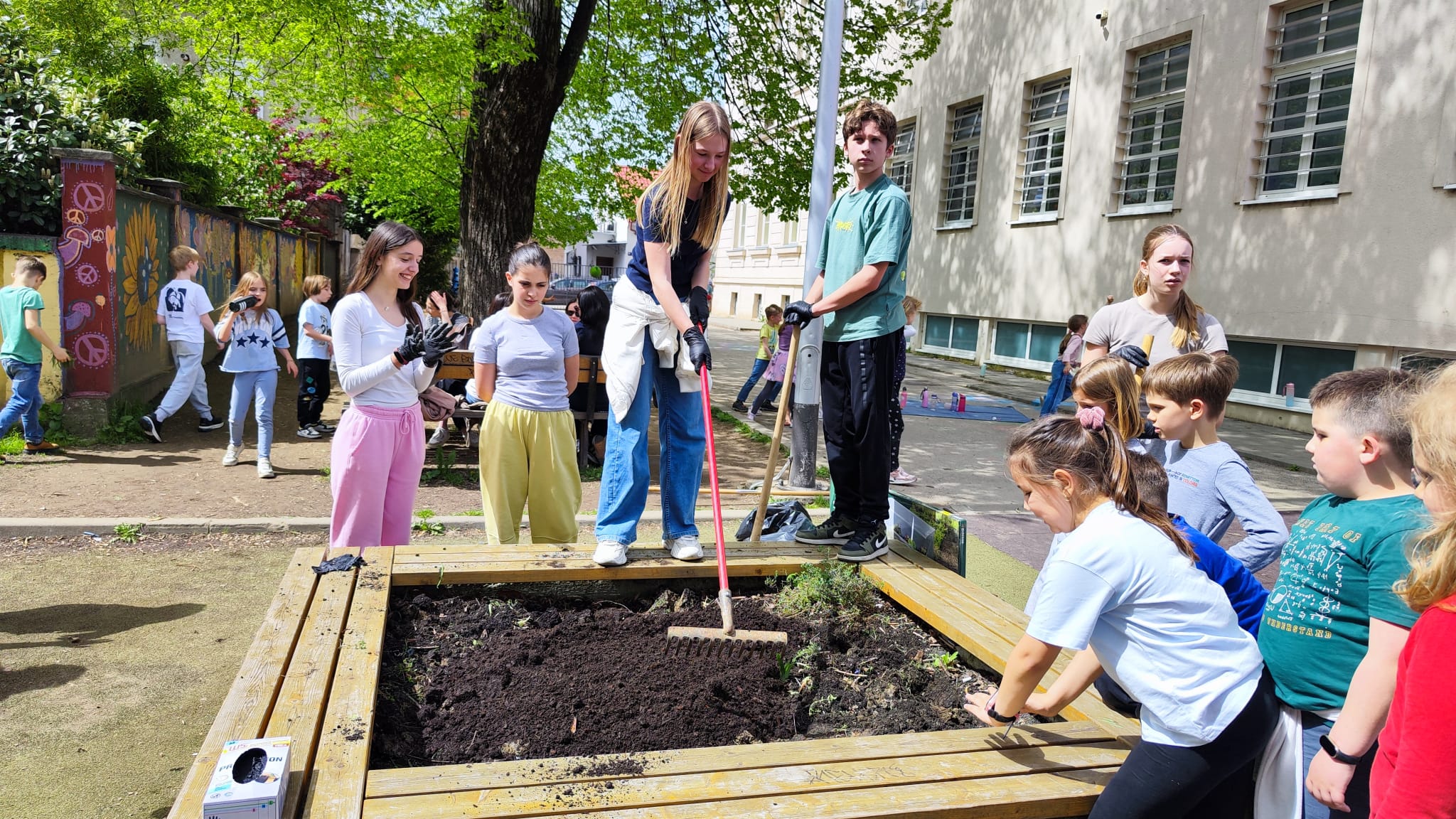 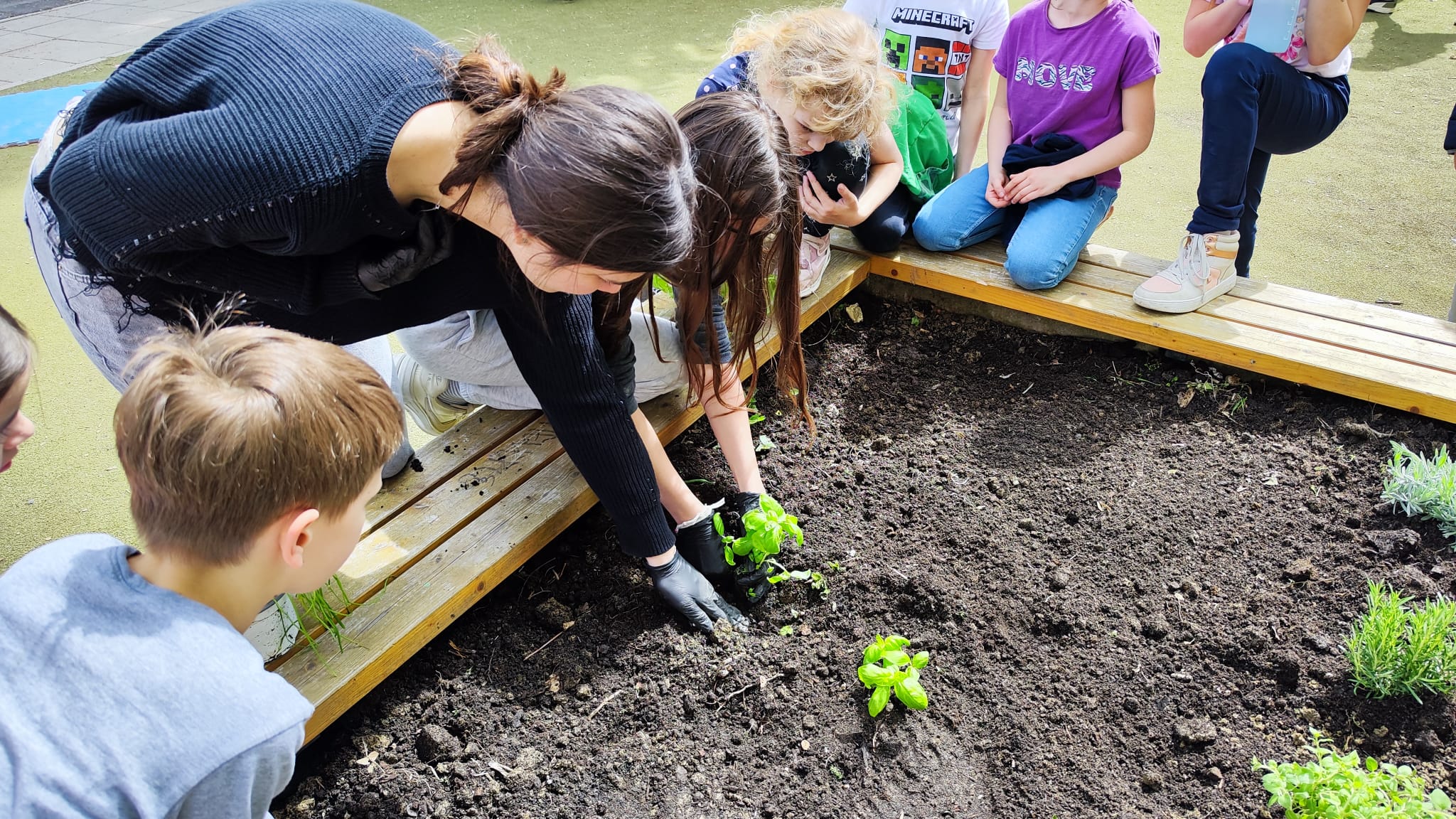 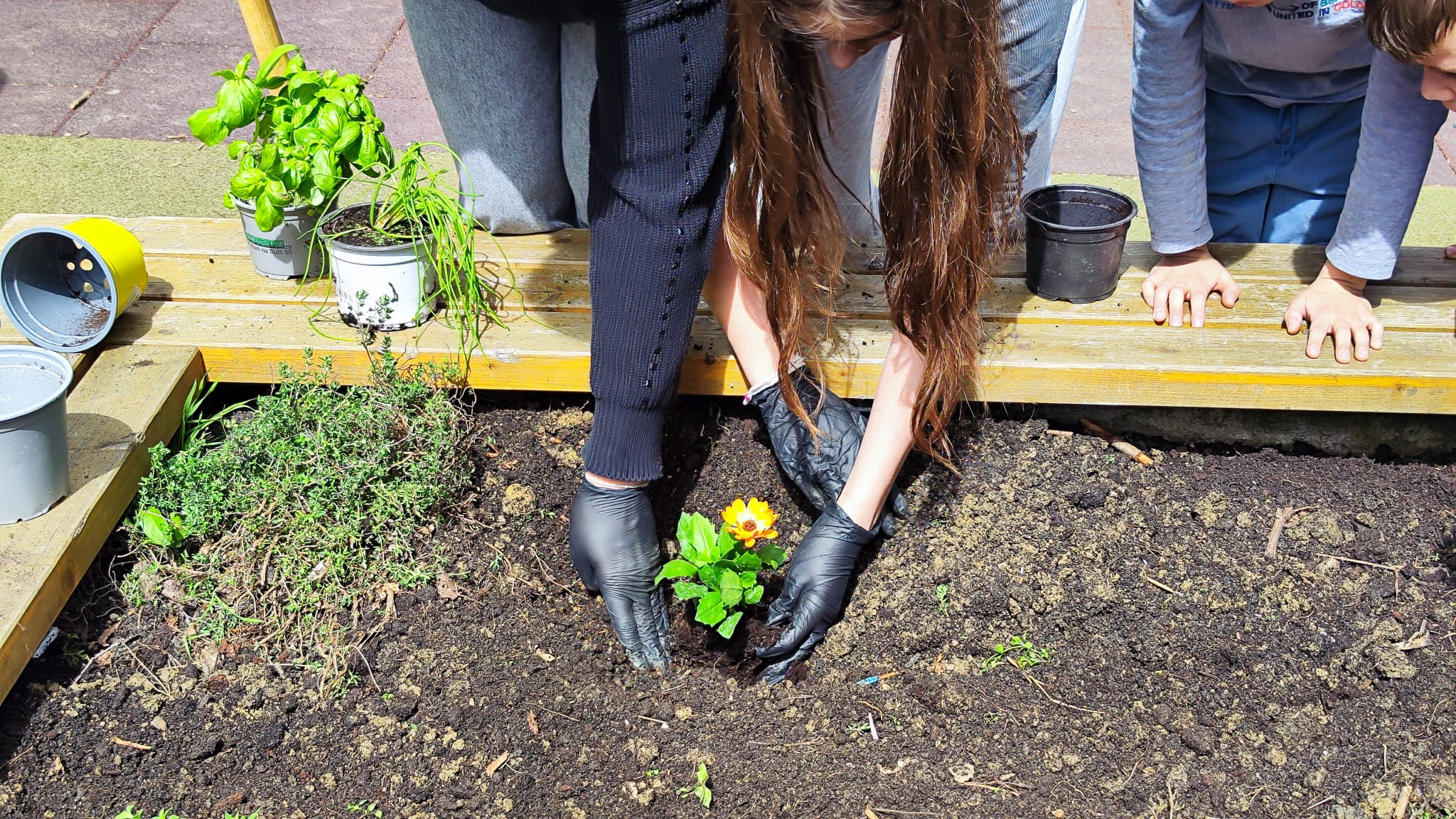 Zatim smo krenuli saditi začinsko bilje, cvijeće i povrće…
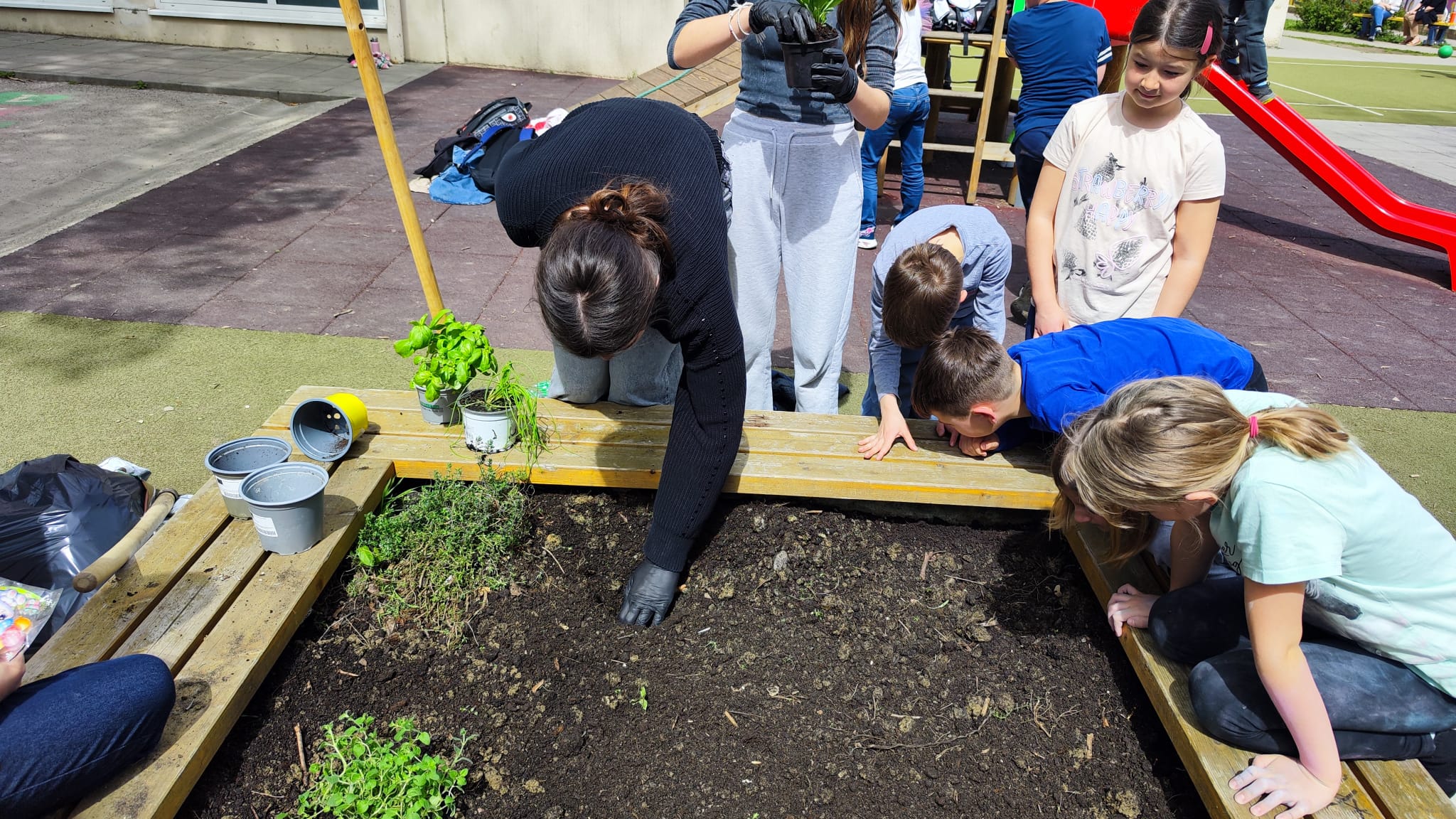 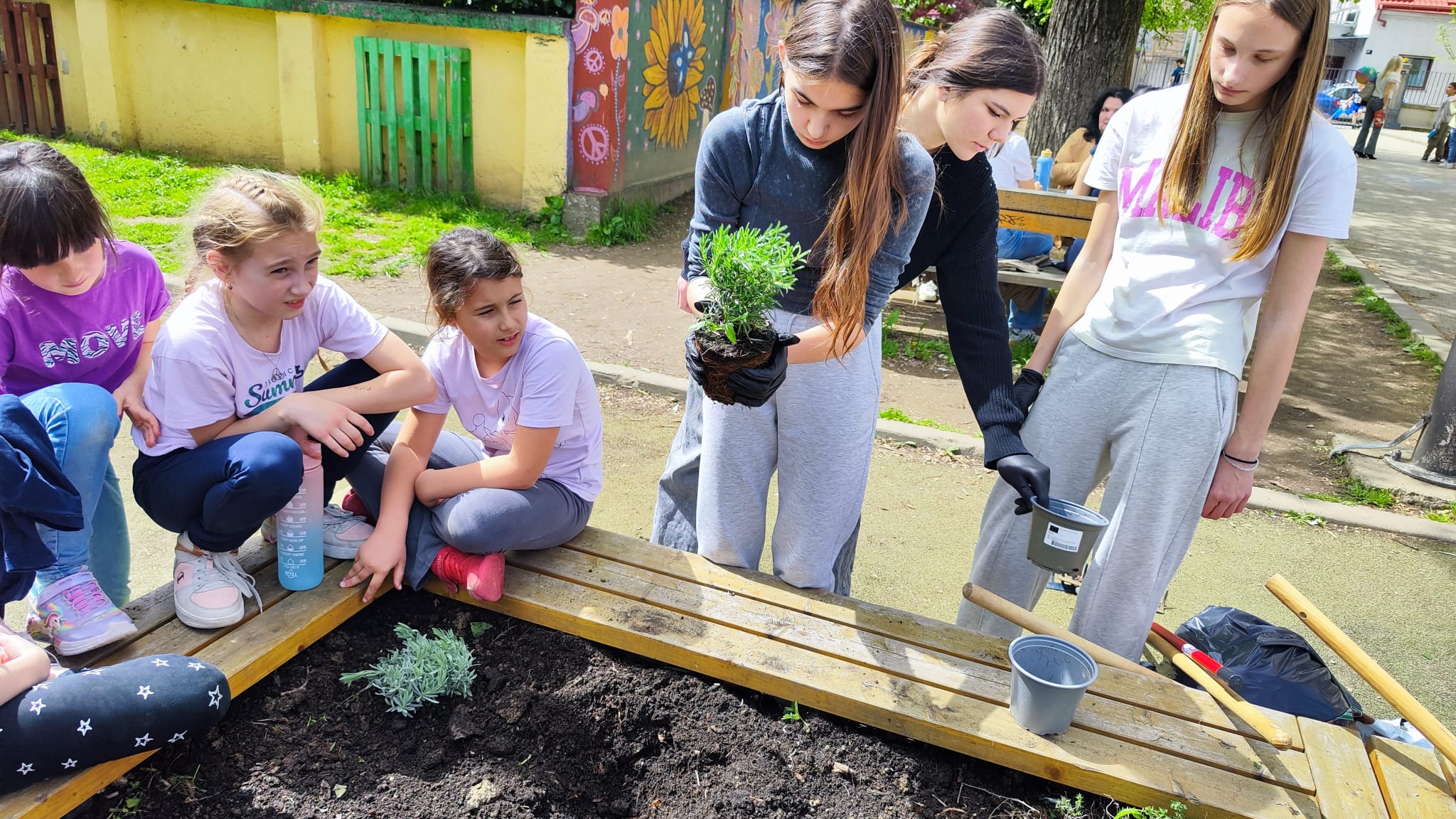 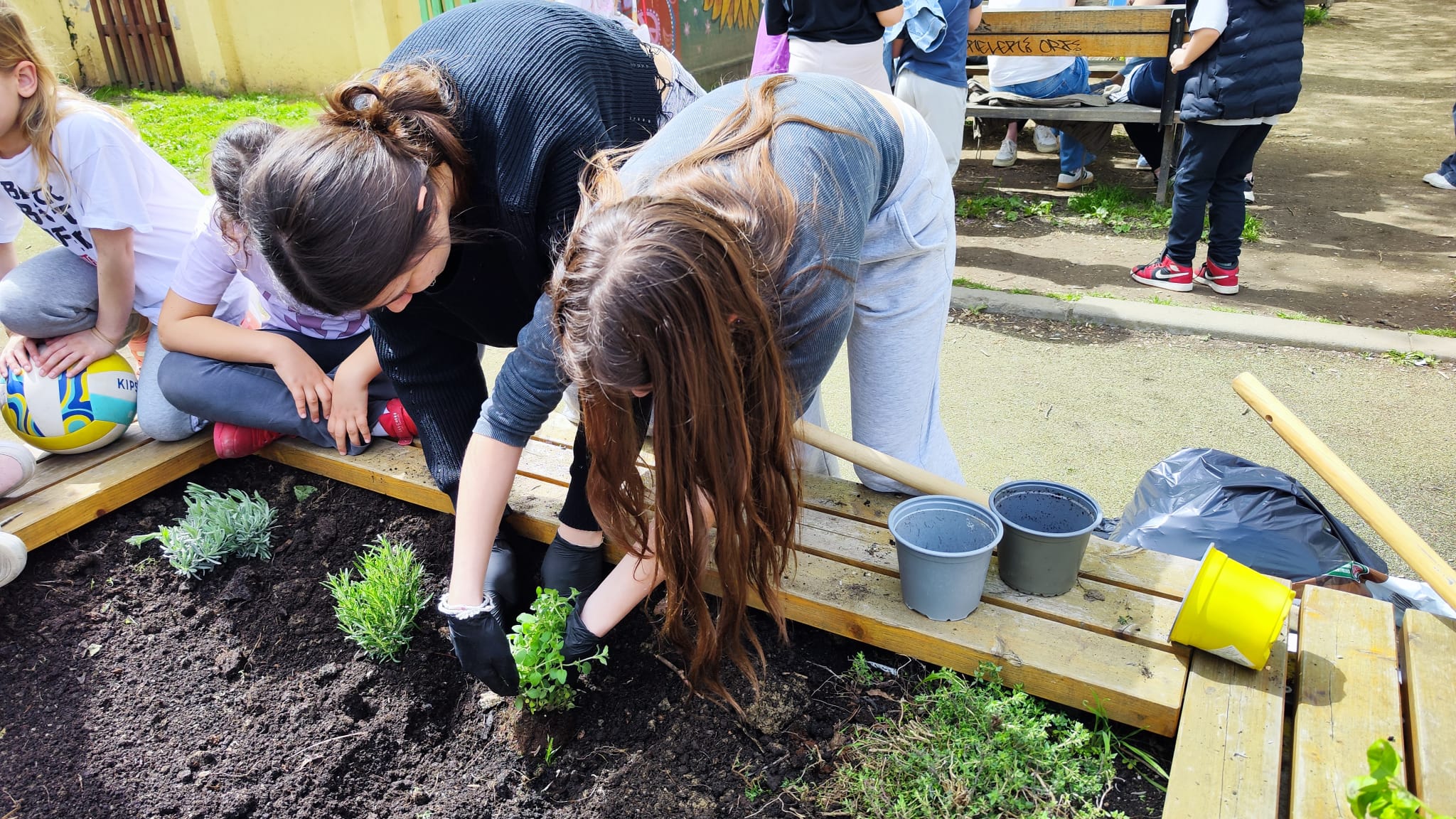 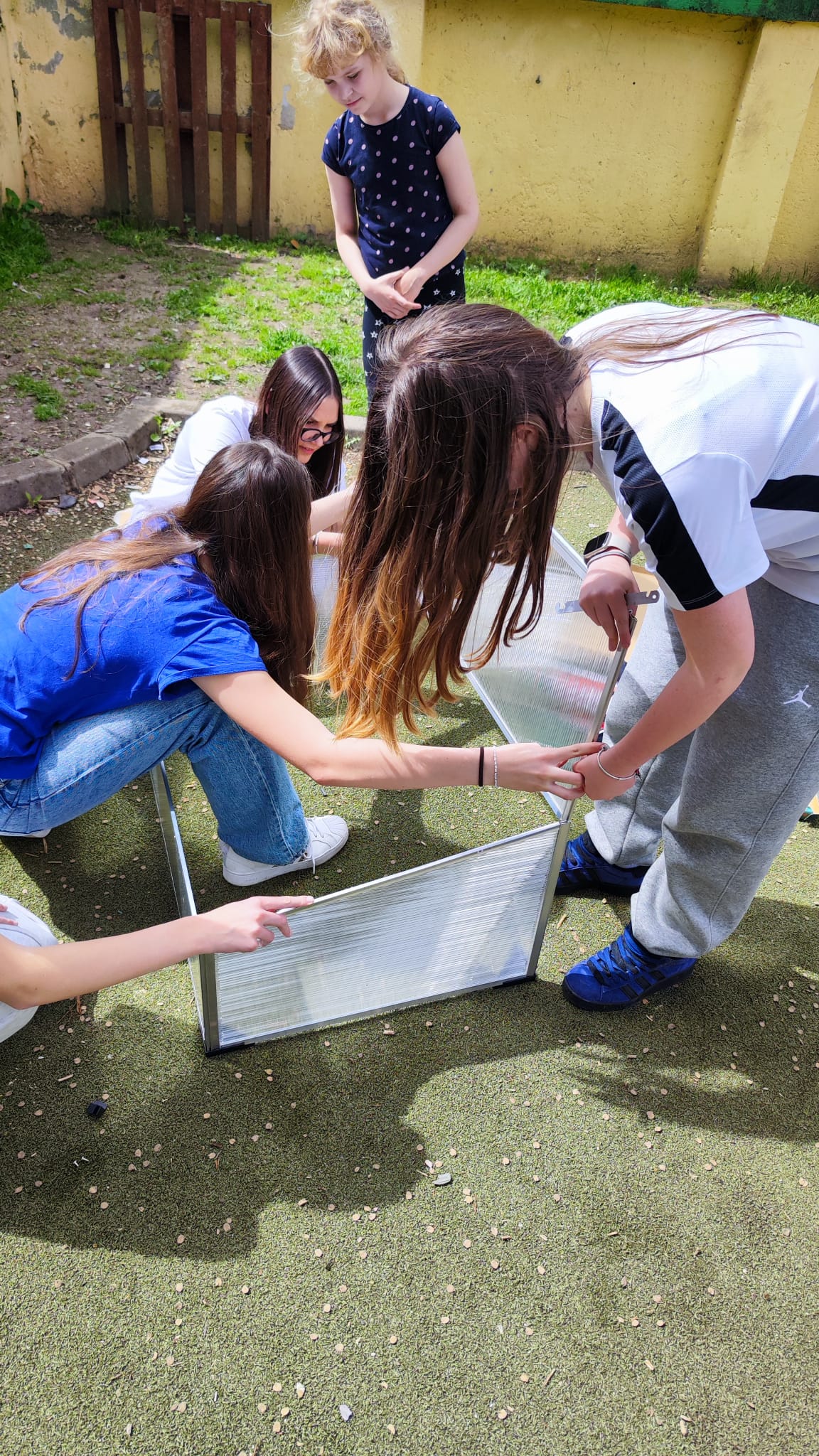 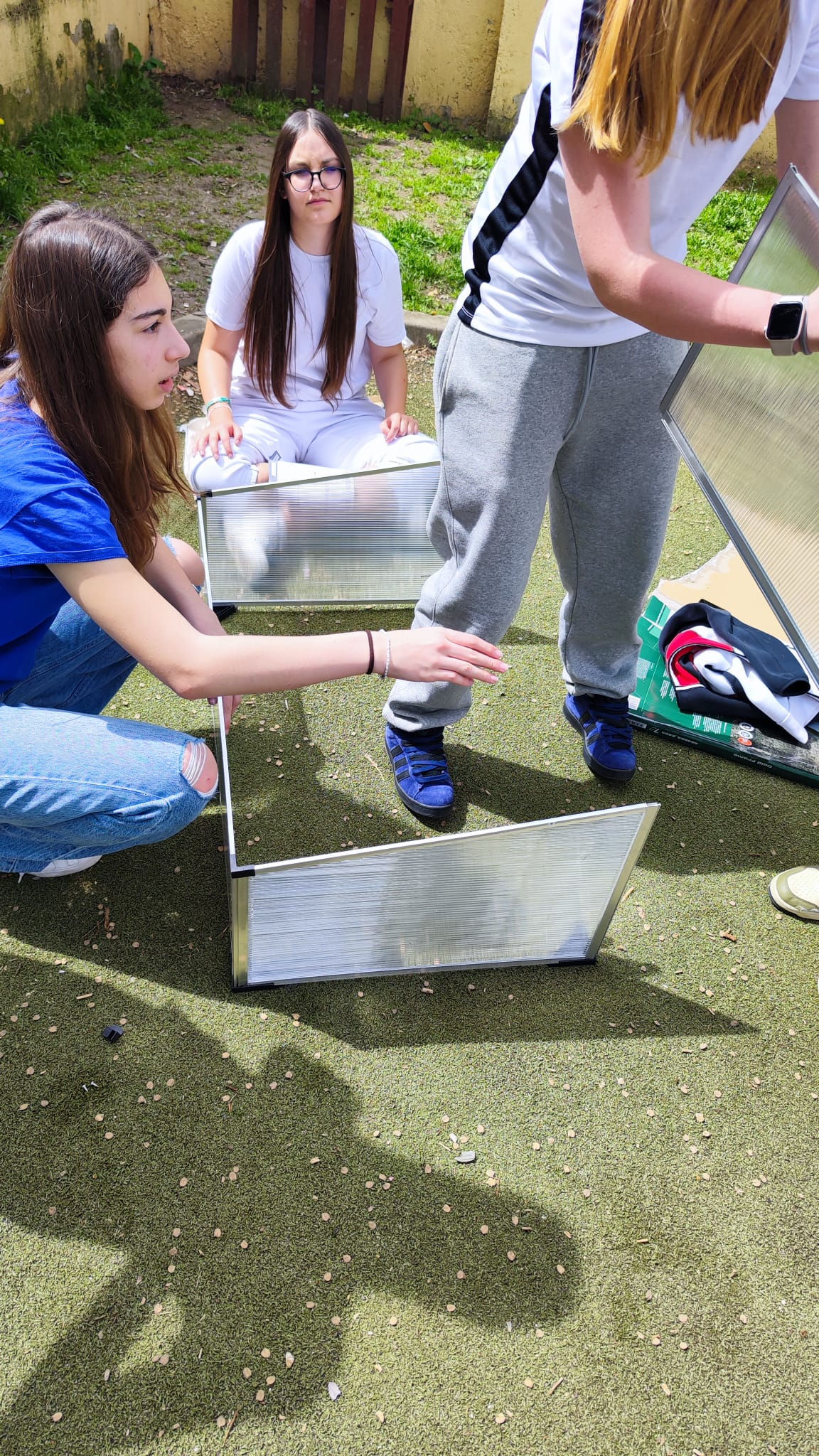 Sagradili smo i staklenik…
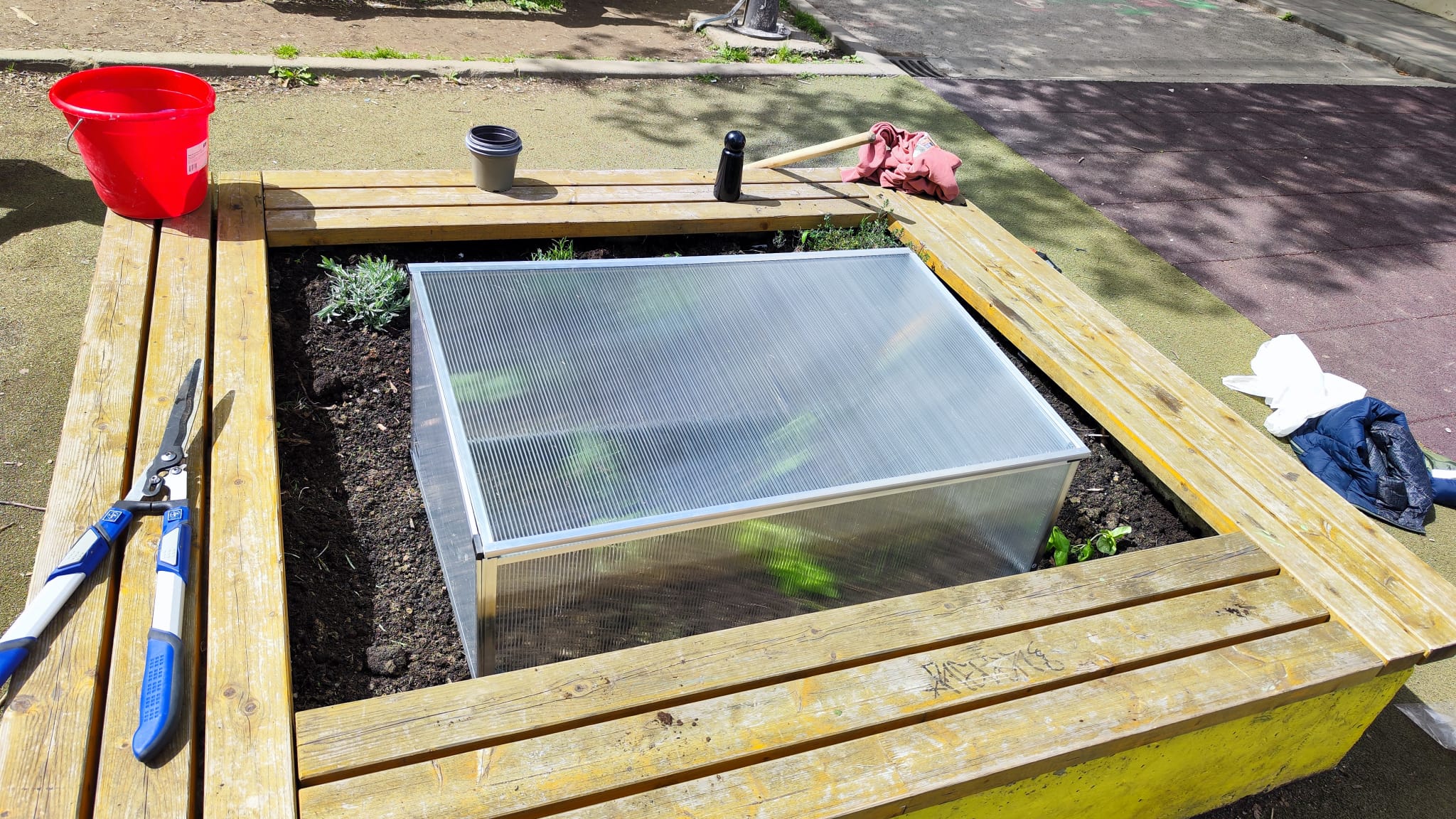 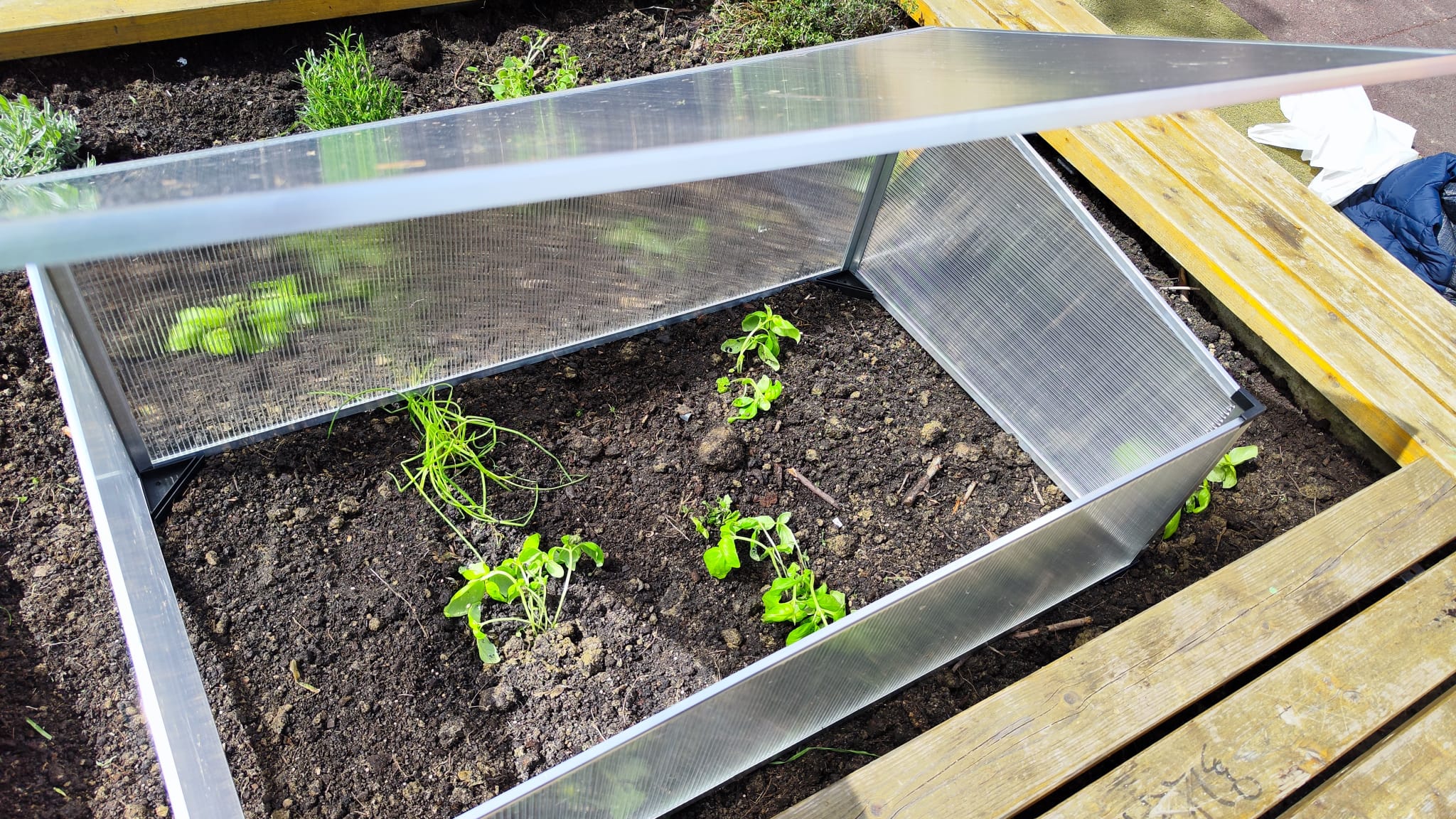 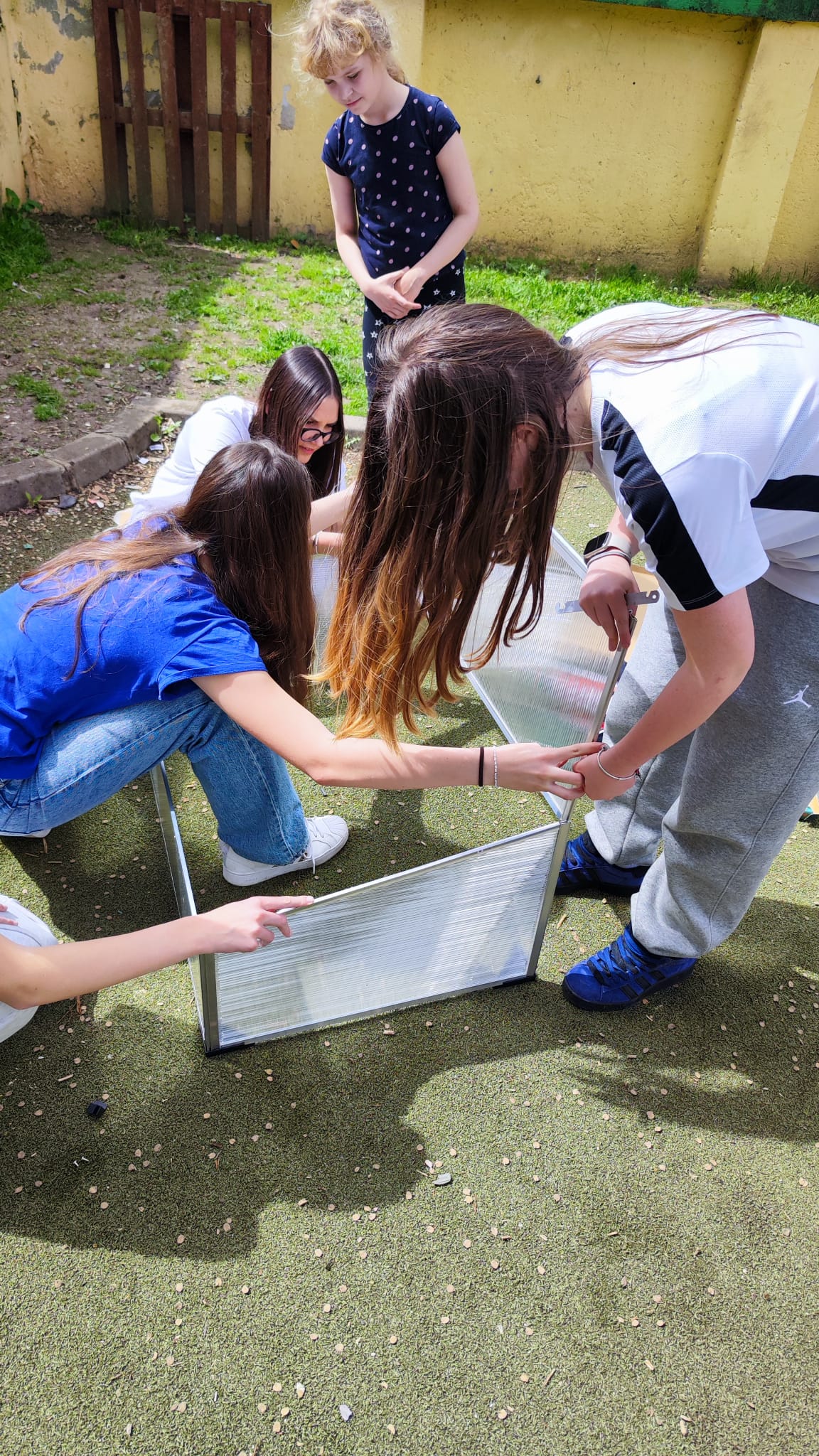 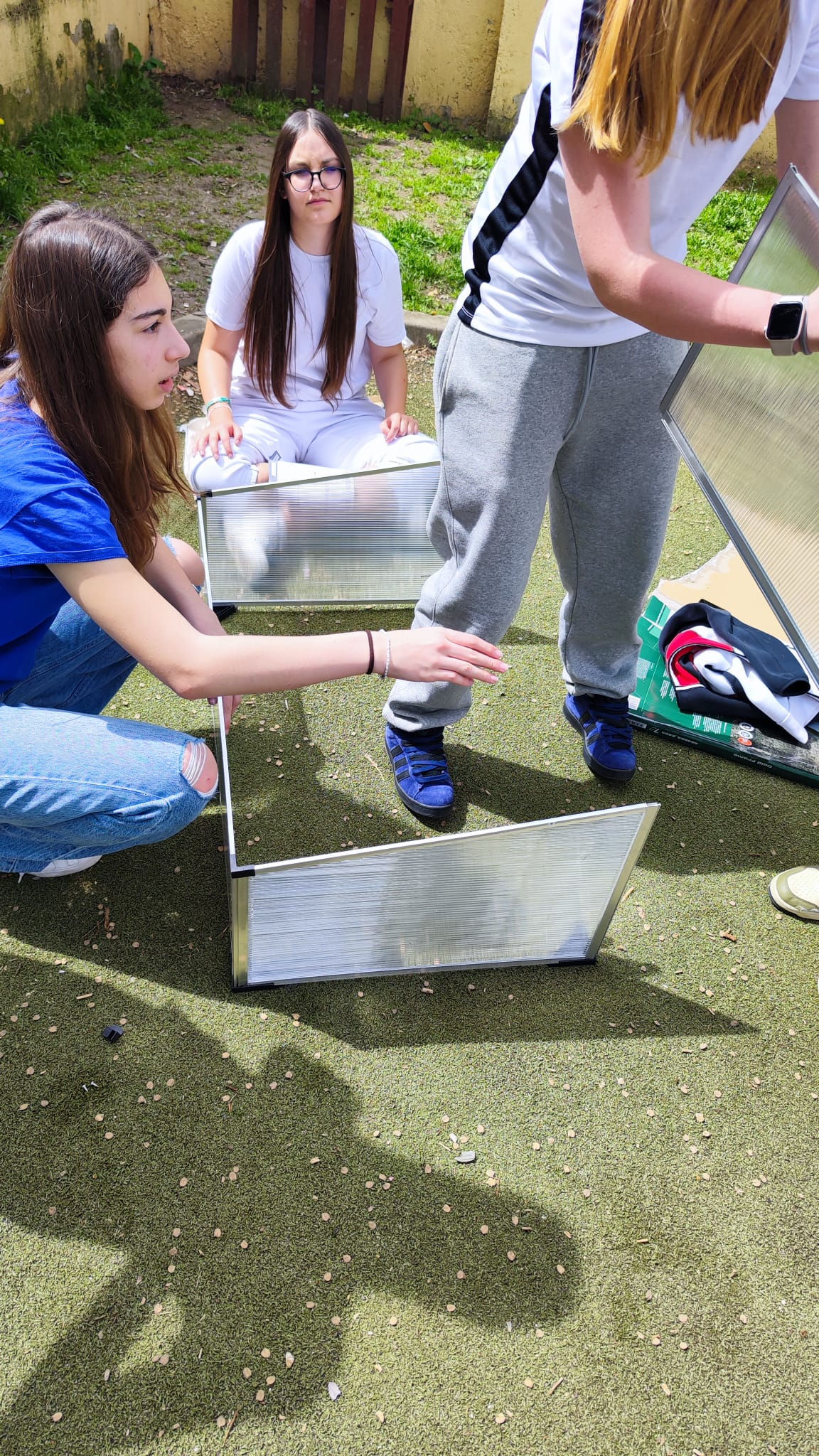 Uz pomoć naših profesora igradili smo i plastenik…
Veselimo se radu u vrtu i berbi prvih plodova…